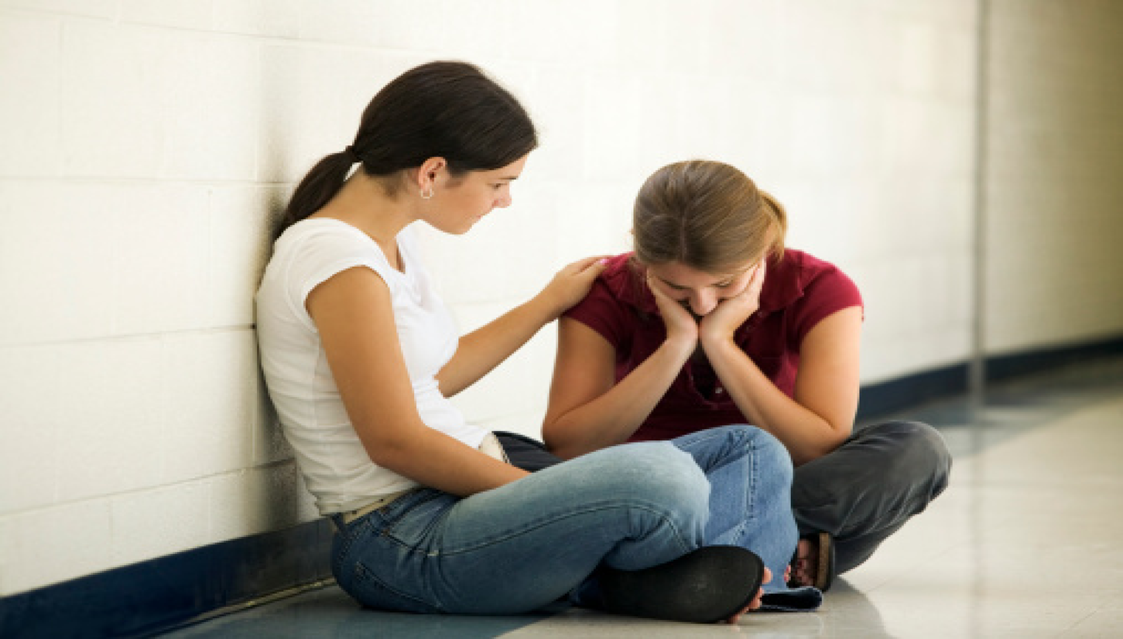 Safeguarding Adults Board
Update February 2025
www.ersab.org.uk
Activity Recap
New Strategy
Targeted DA work
Policy Updates
PiPoT
Safeguarding Week
VCSE Event
Modern Slavery – NRM Event, ERYC Policy, Cuckooing
Supporting CQC Inspection
Training
Recruitment
Website Update
www.ersab.org.uk
Strategy – Moving Forward
New Strategy 2025-28		
https://www.smartsurvey.co.uk/s/C3PCZX/
www.ersab.org.uk